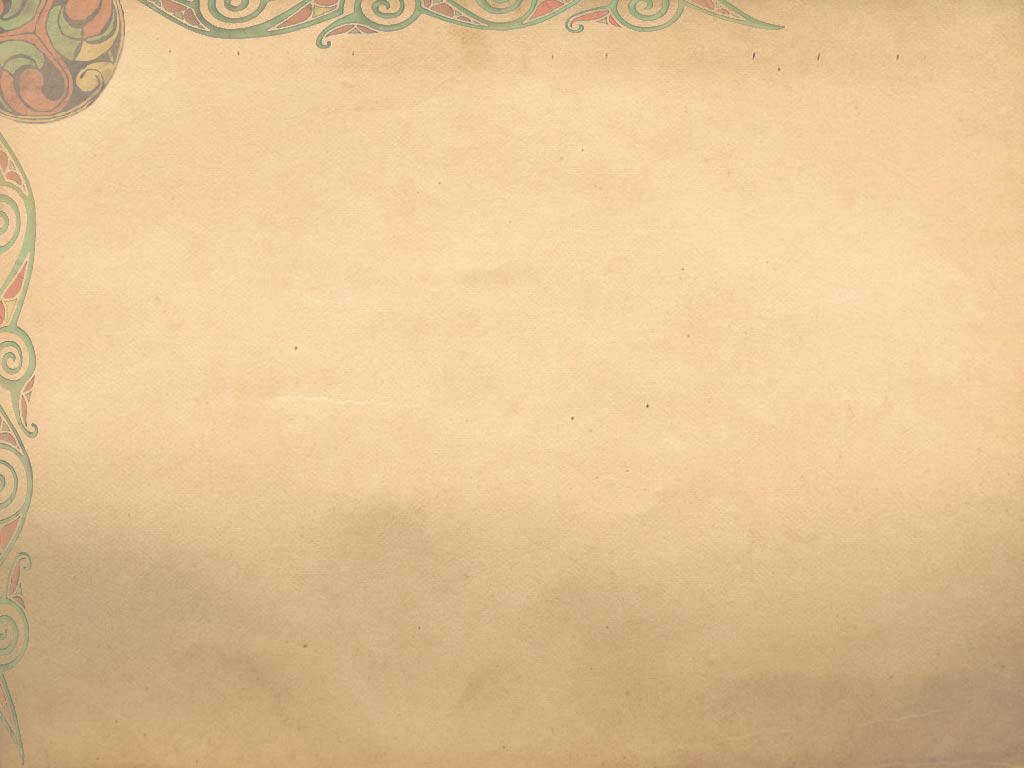 МДОУ «Детский сад №85 комбинированного вида»







Презентация на тему:
«МОЯ РЕСПУБЛИКА, МОЯ ПРОФЕССИОНАЛЬНАЯ ДЕЯТЕЛЬНОСТЬ»






Воспитатель: Бутяйкина О. М.
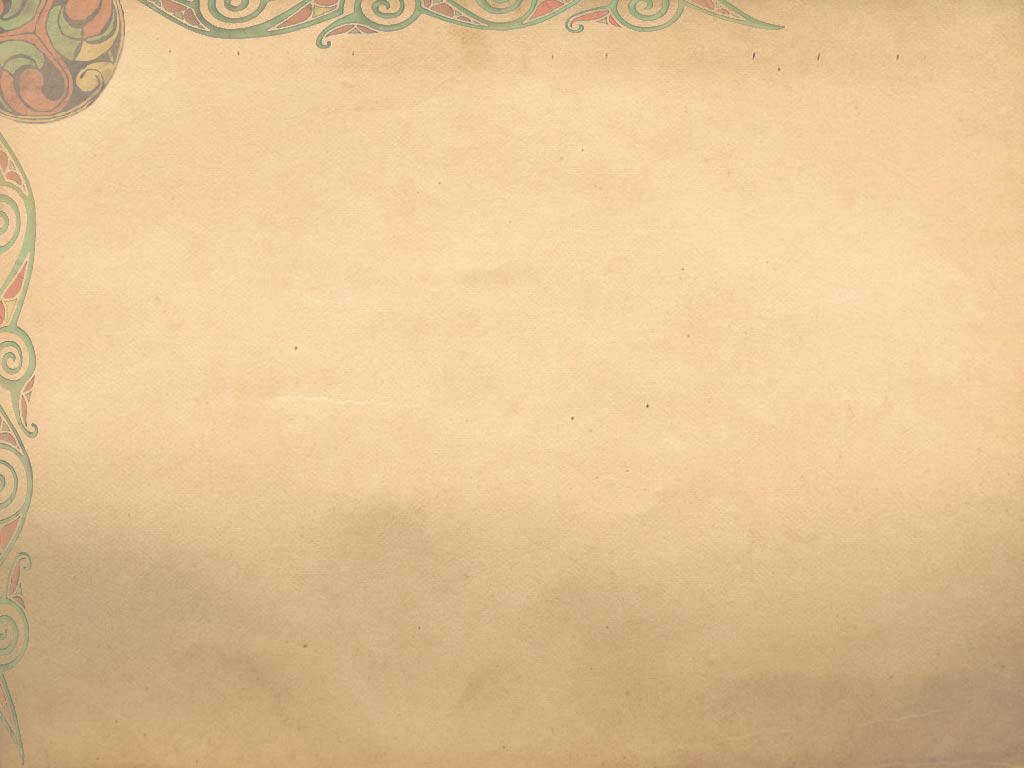 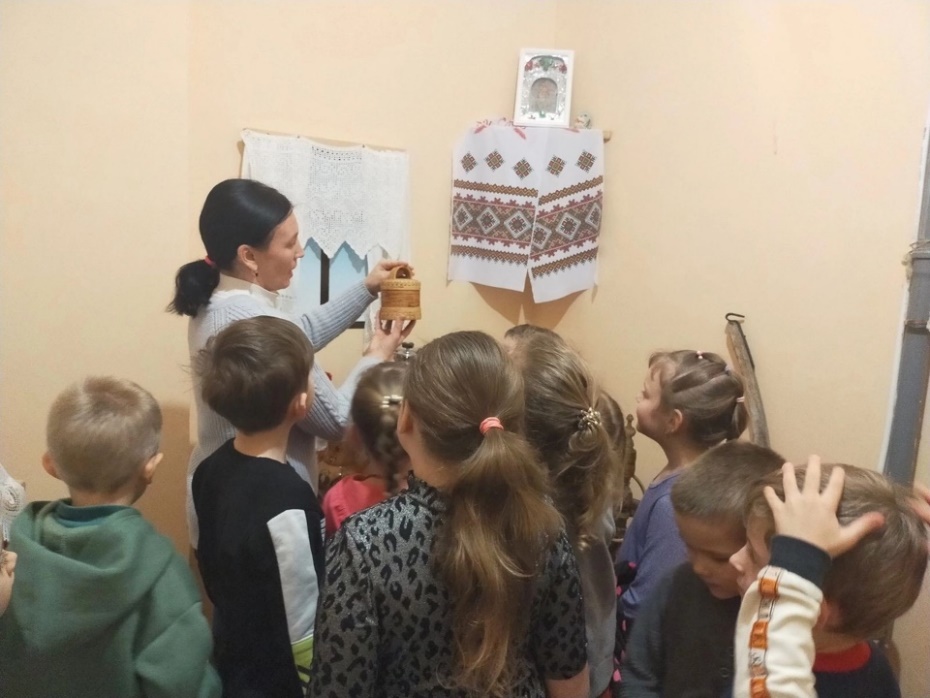 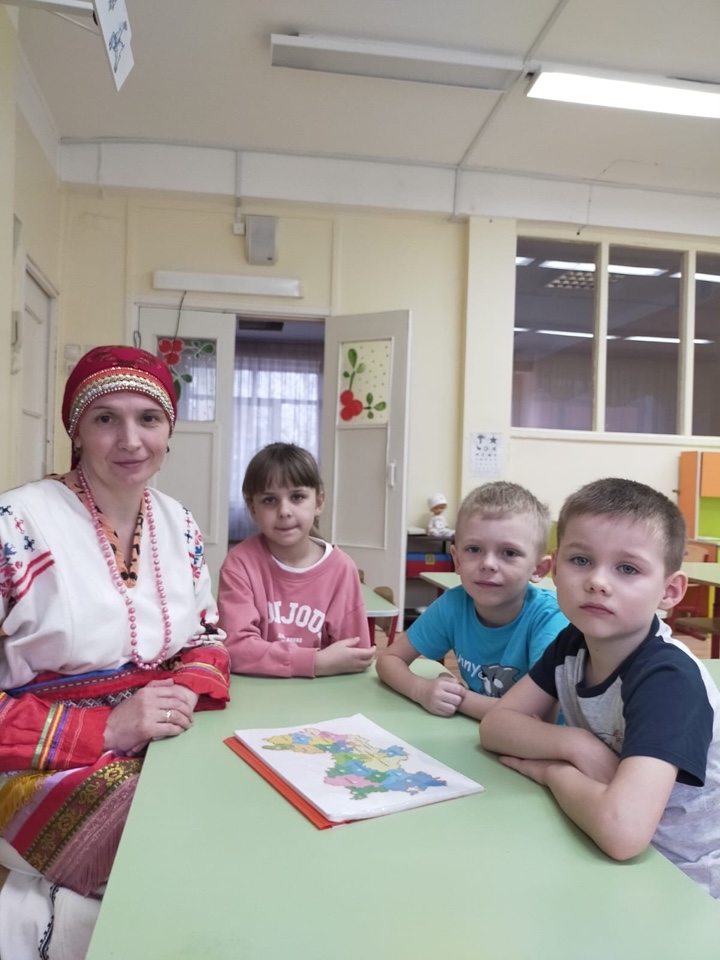 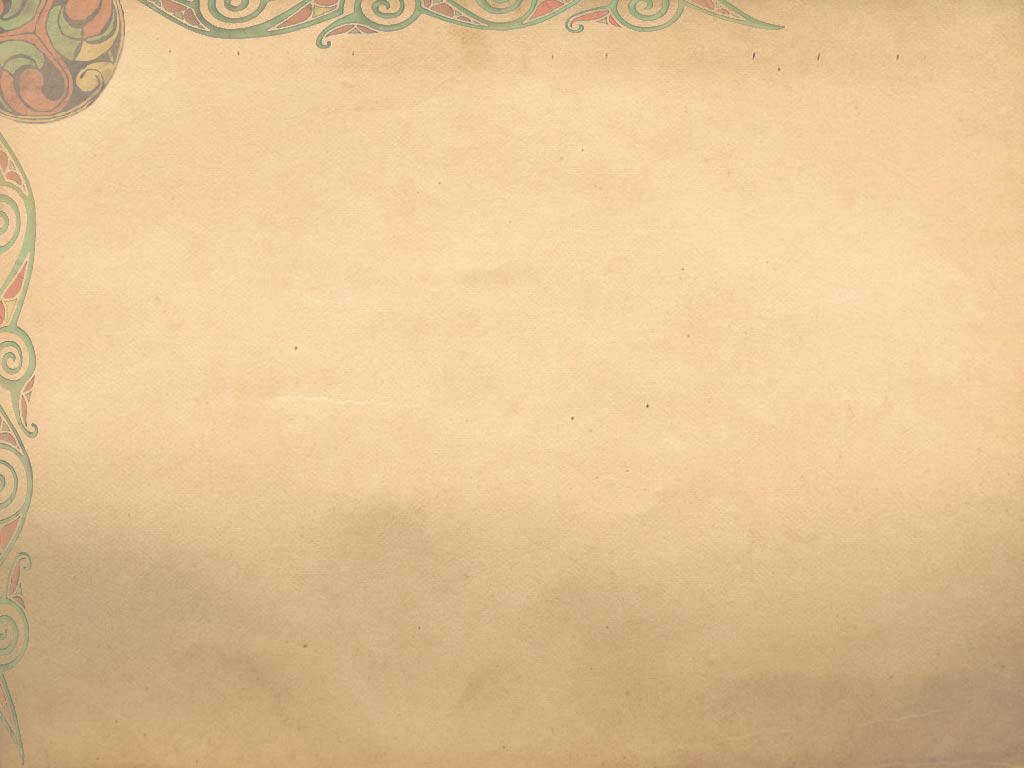 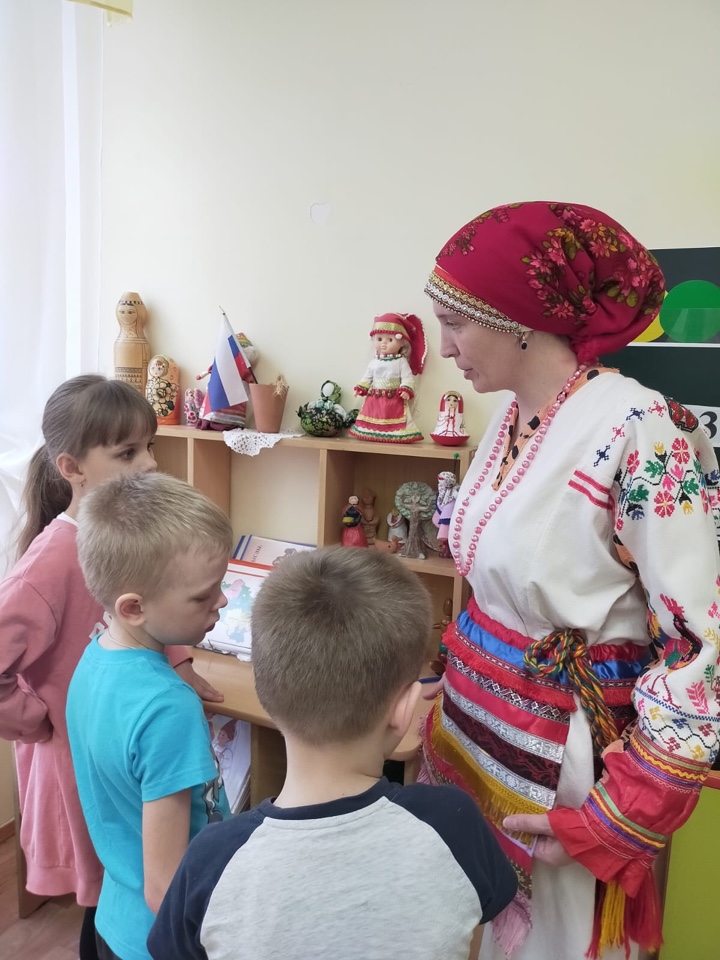 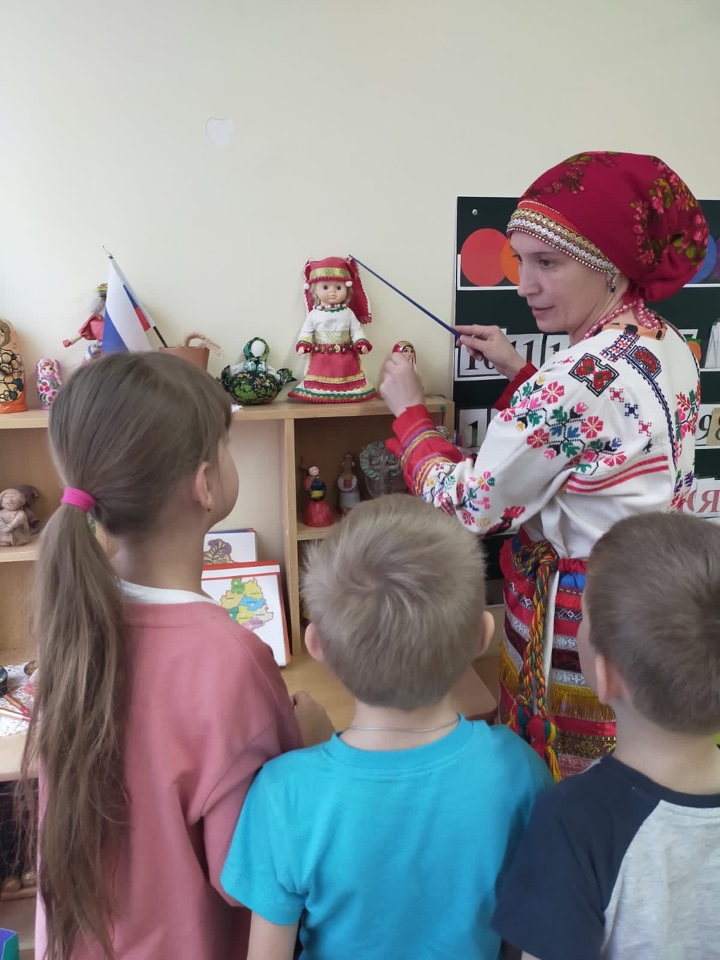 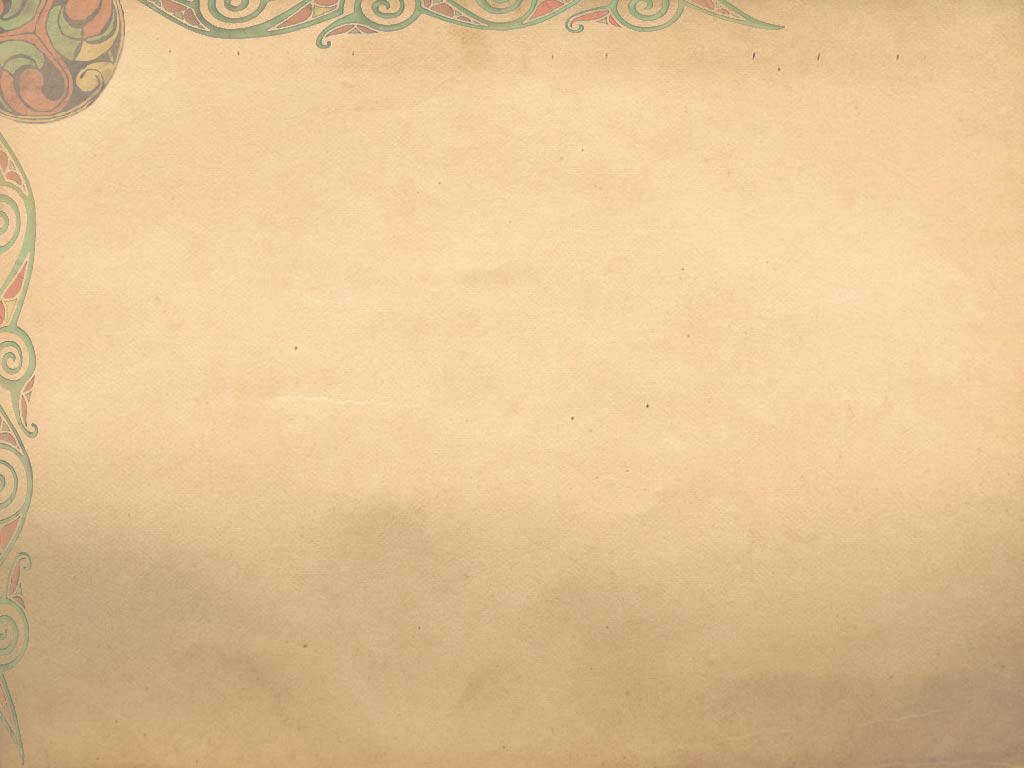 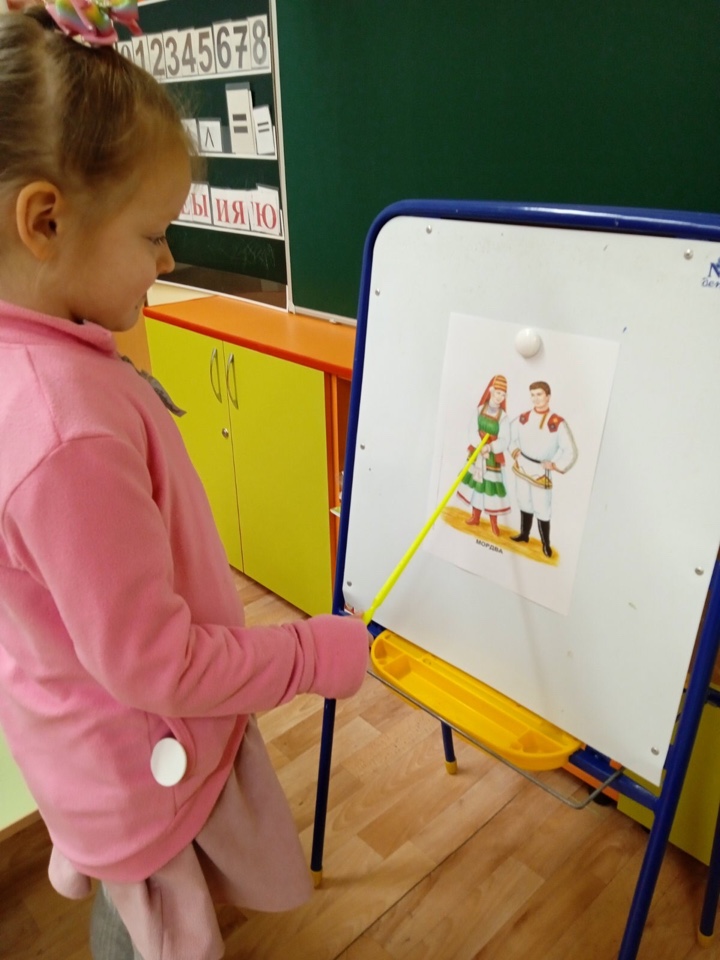 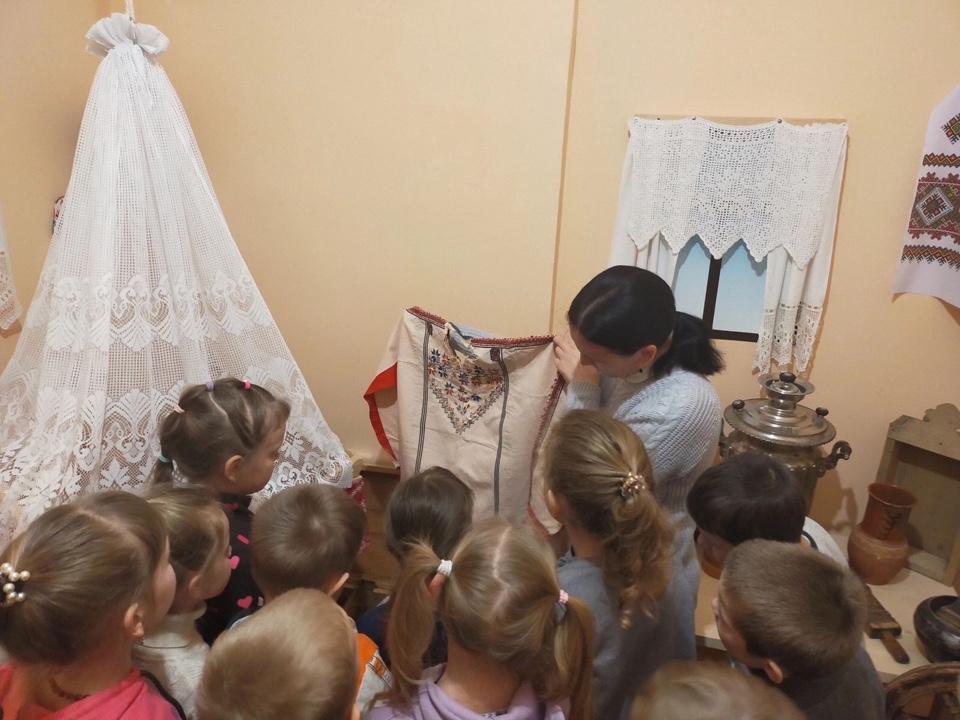 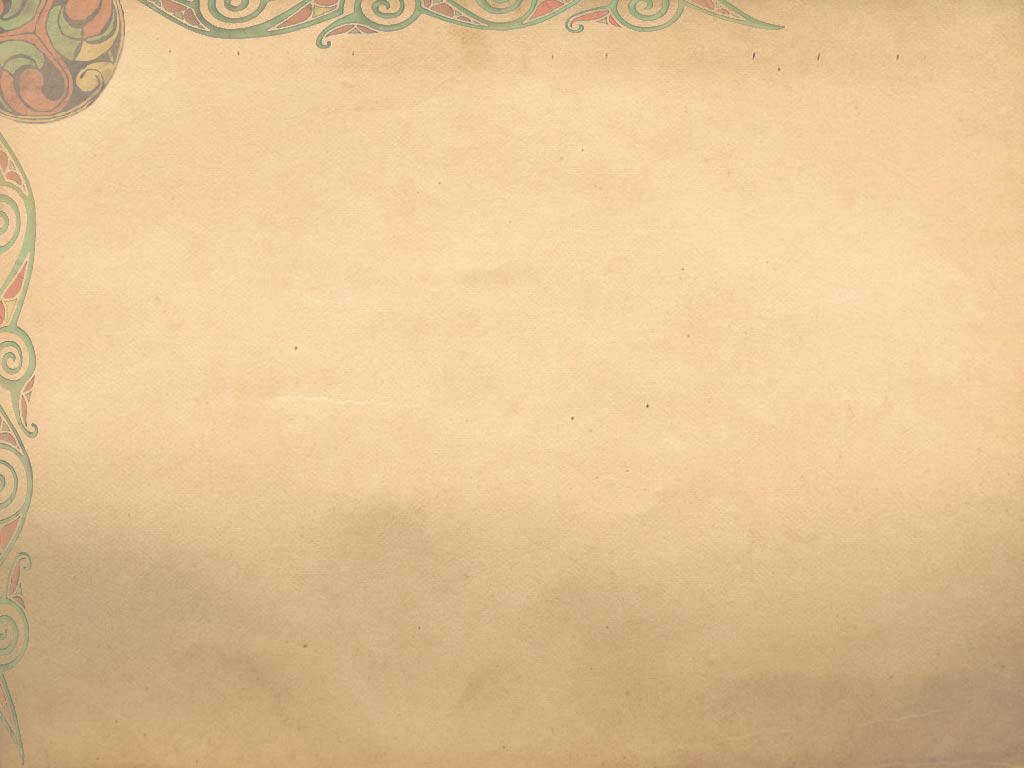 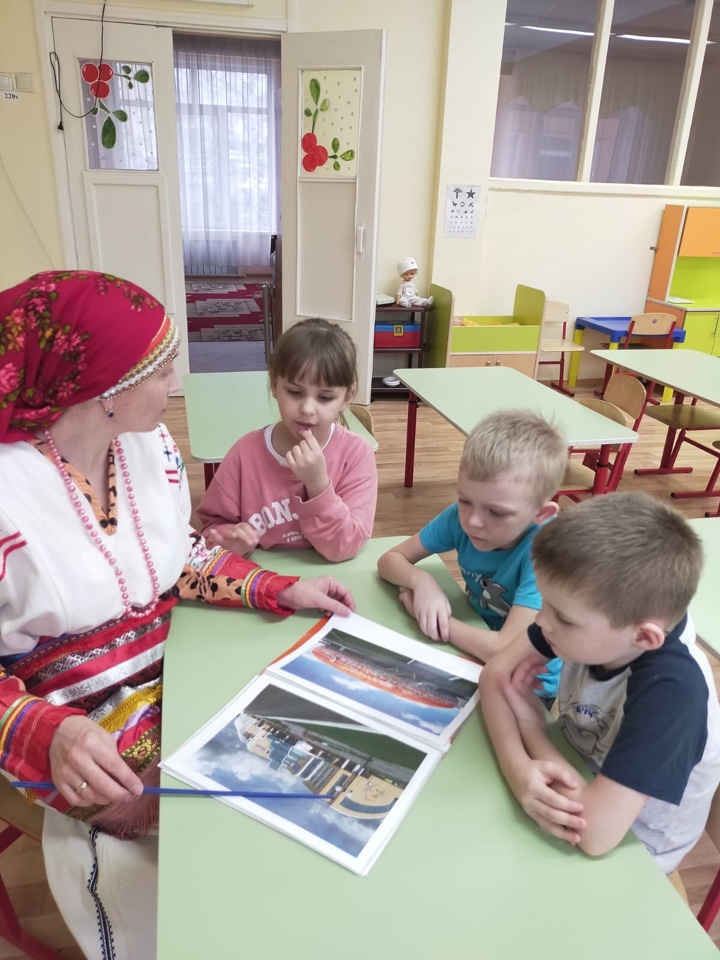 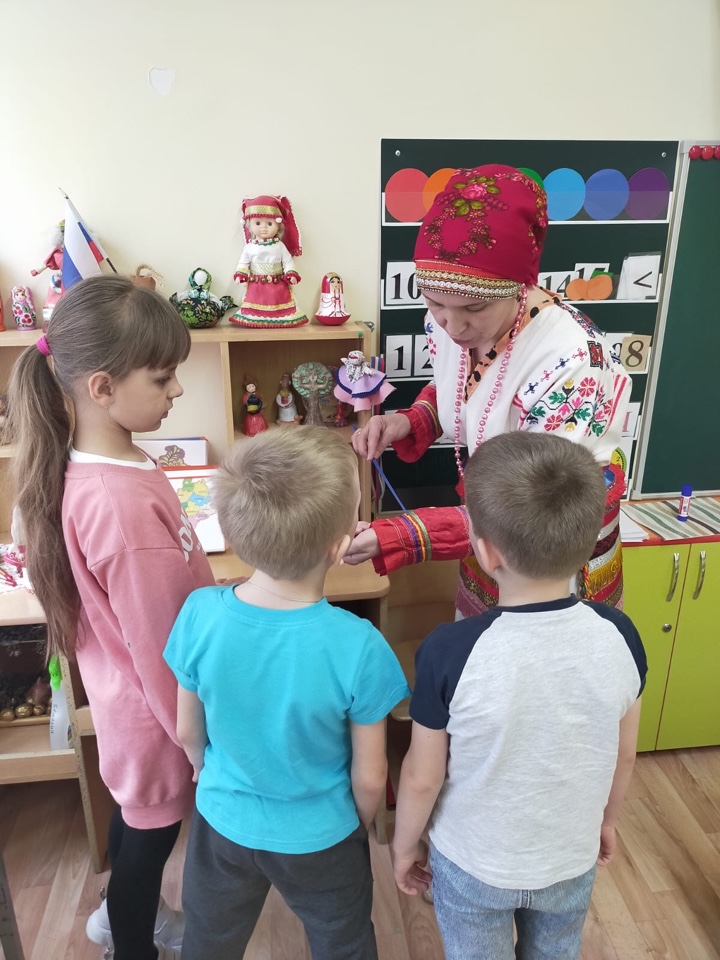 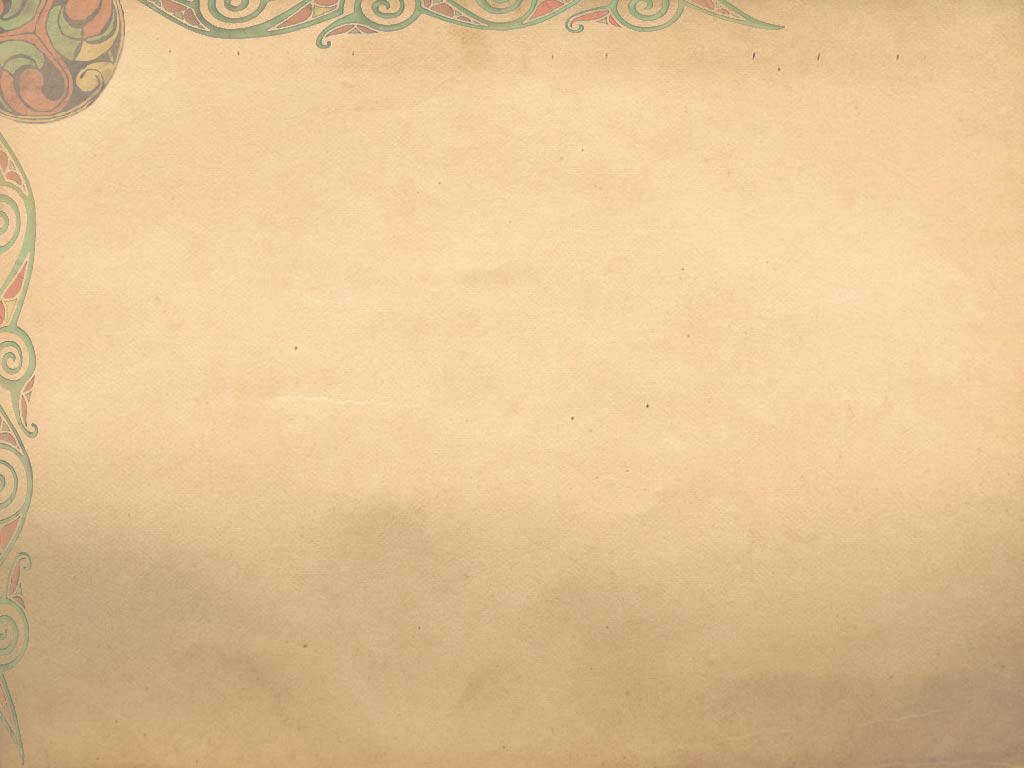 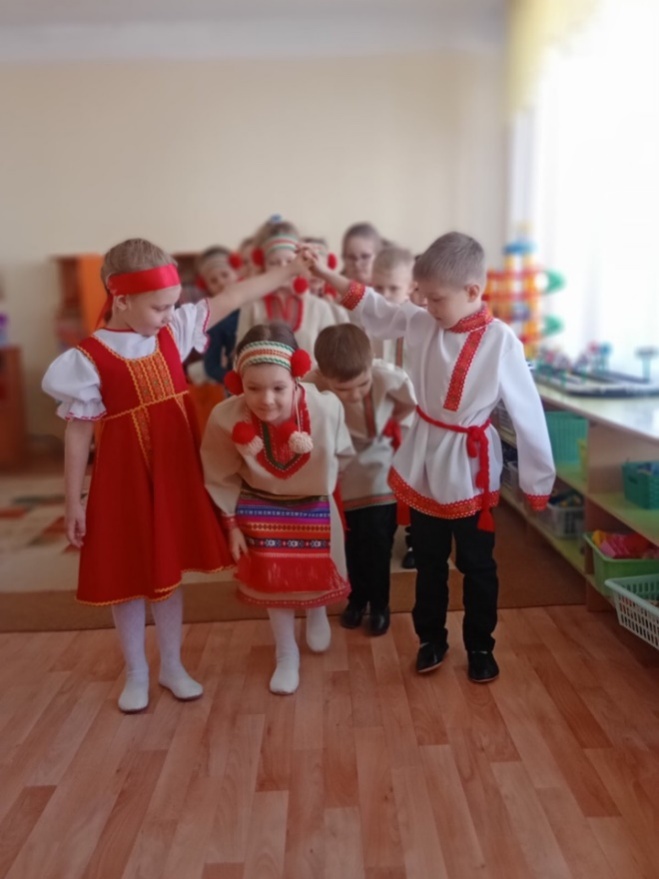 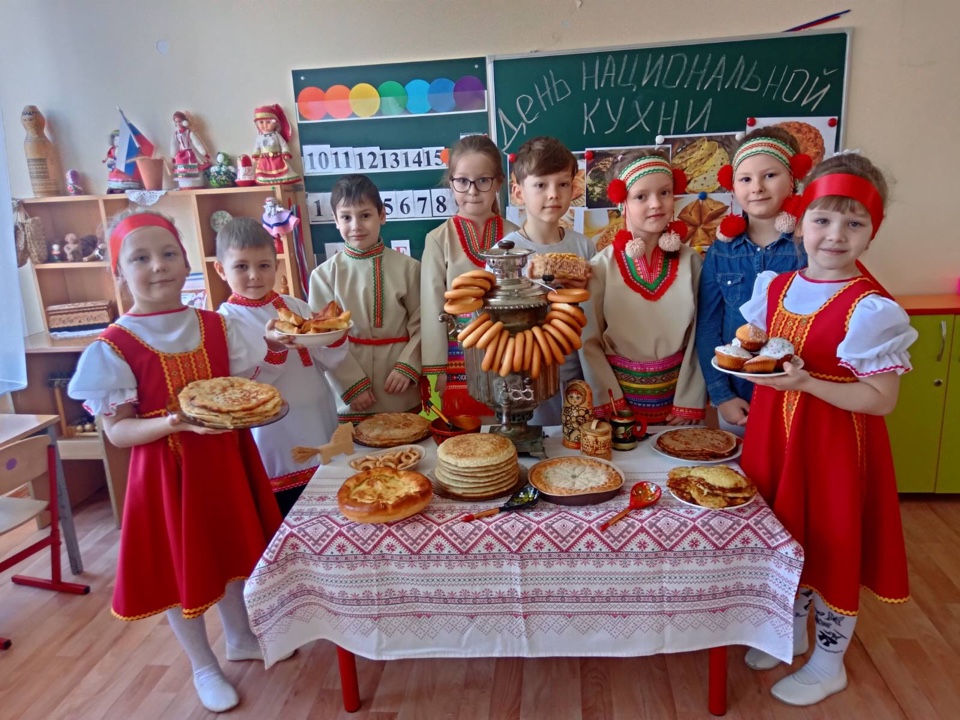 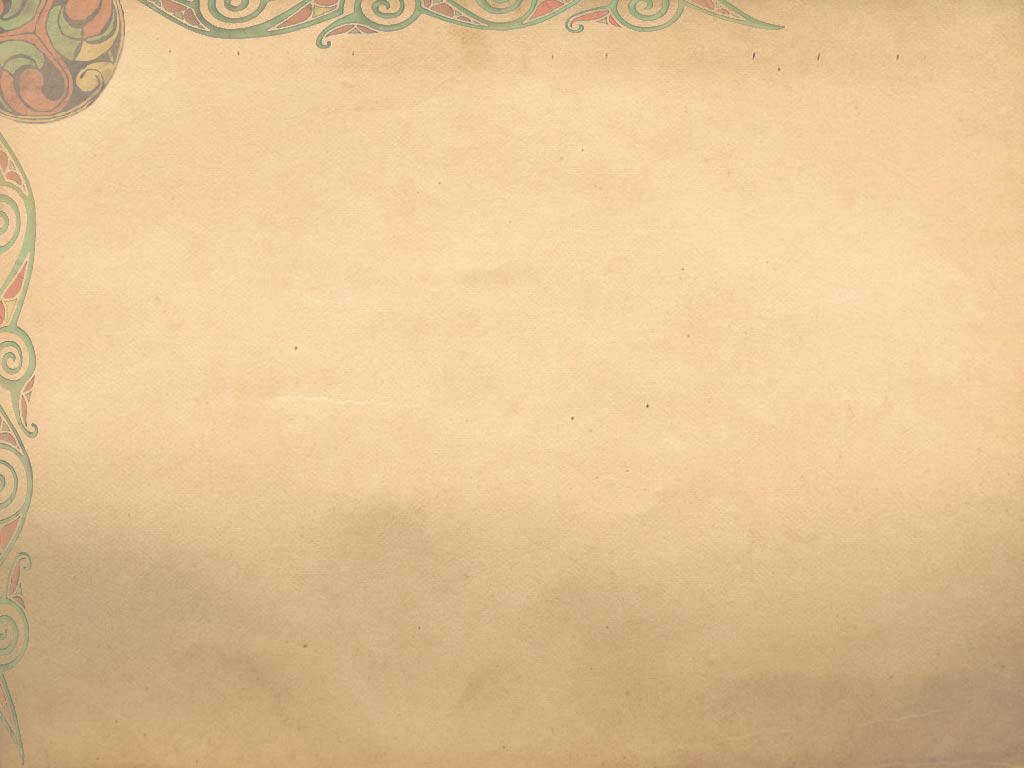 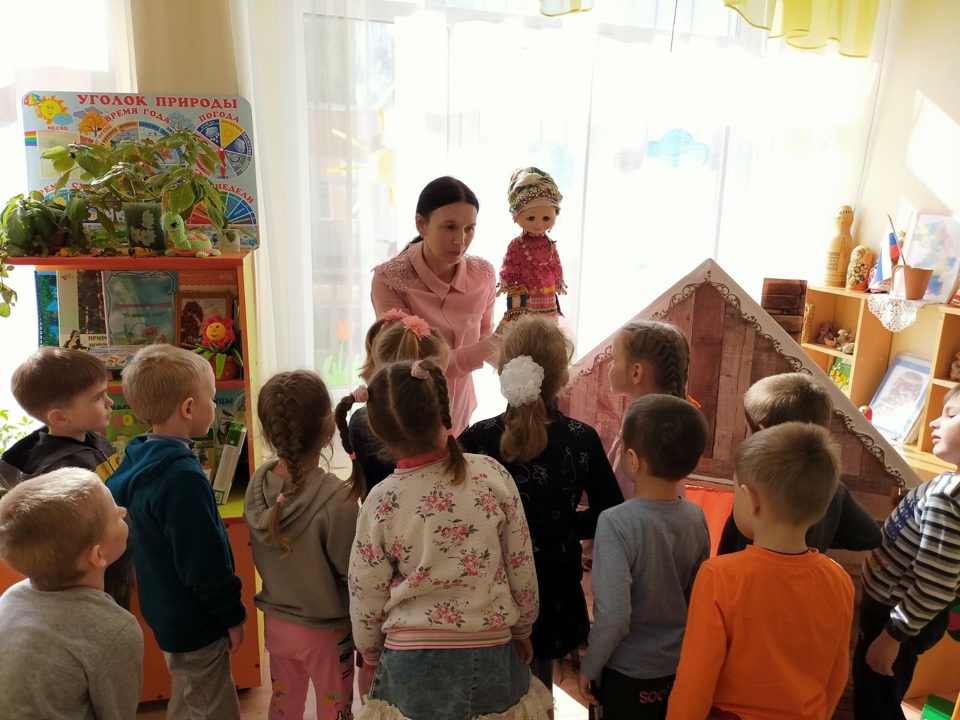 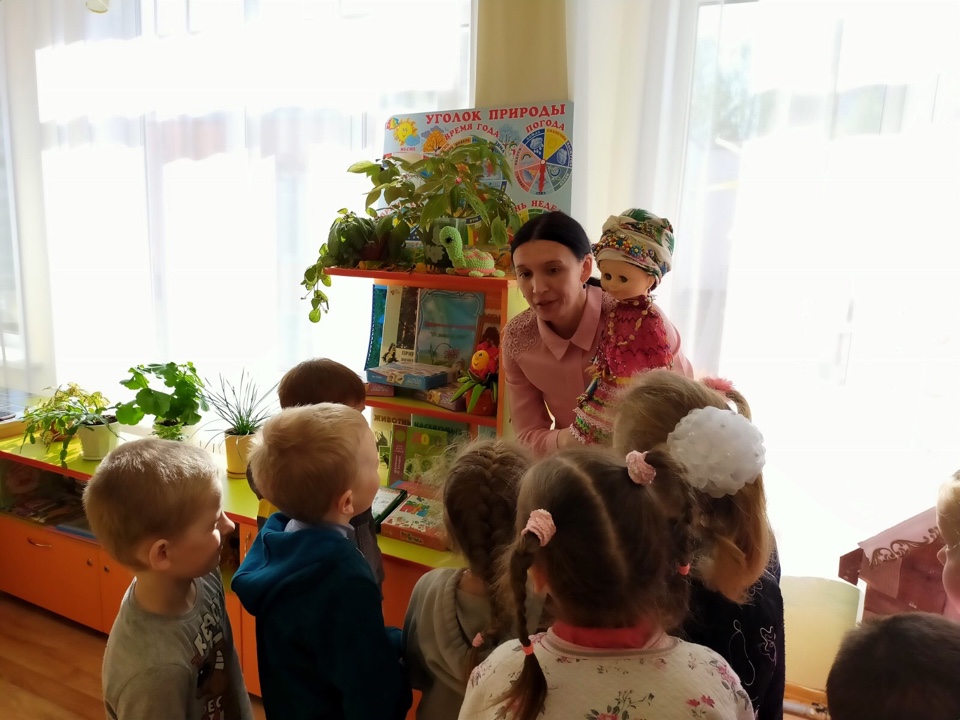 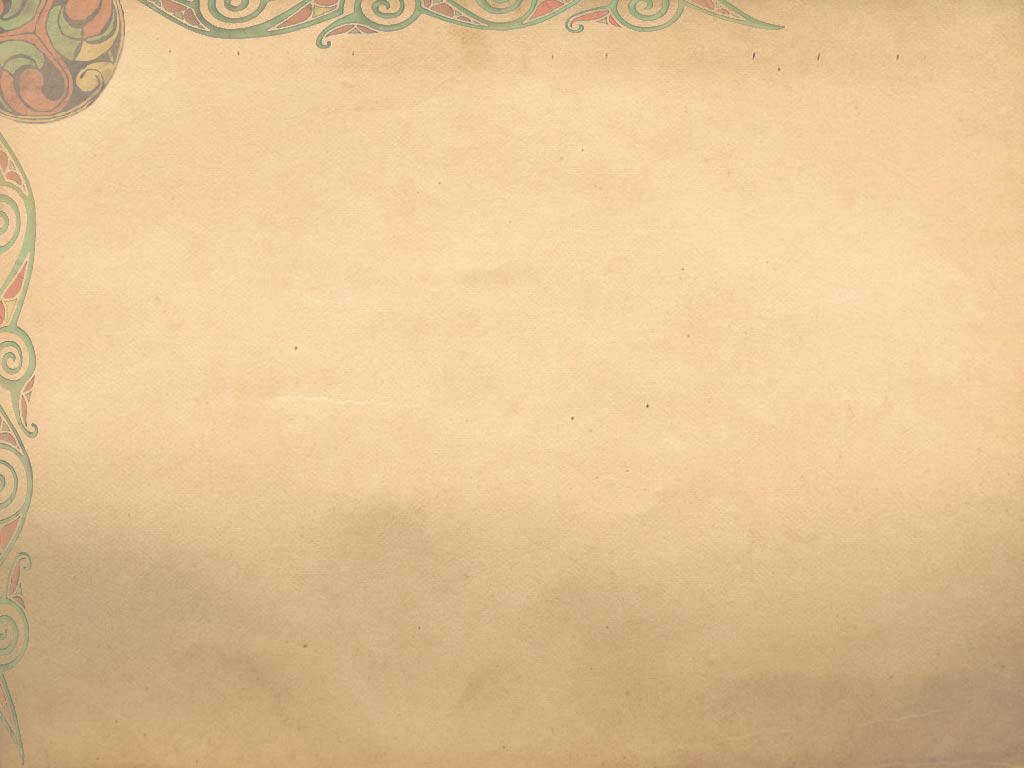 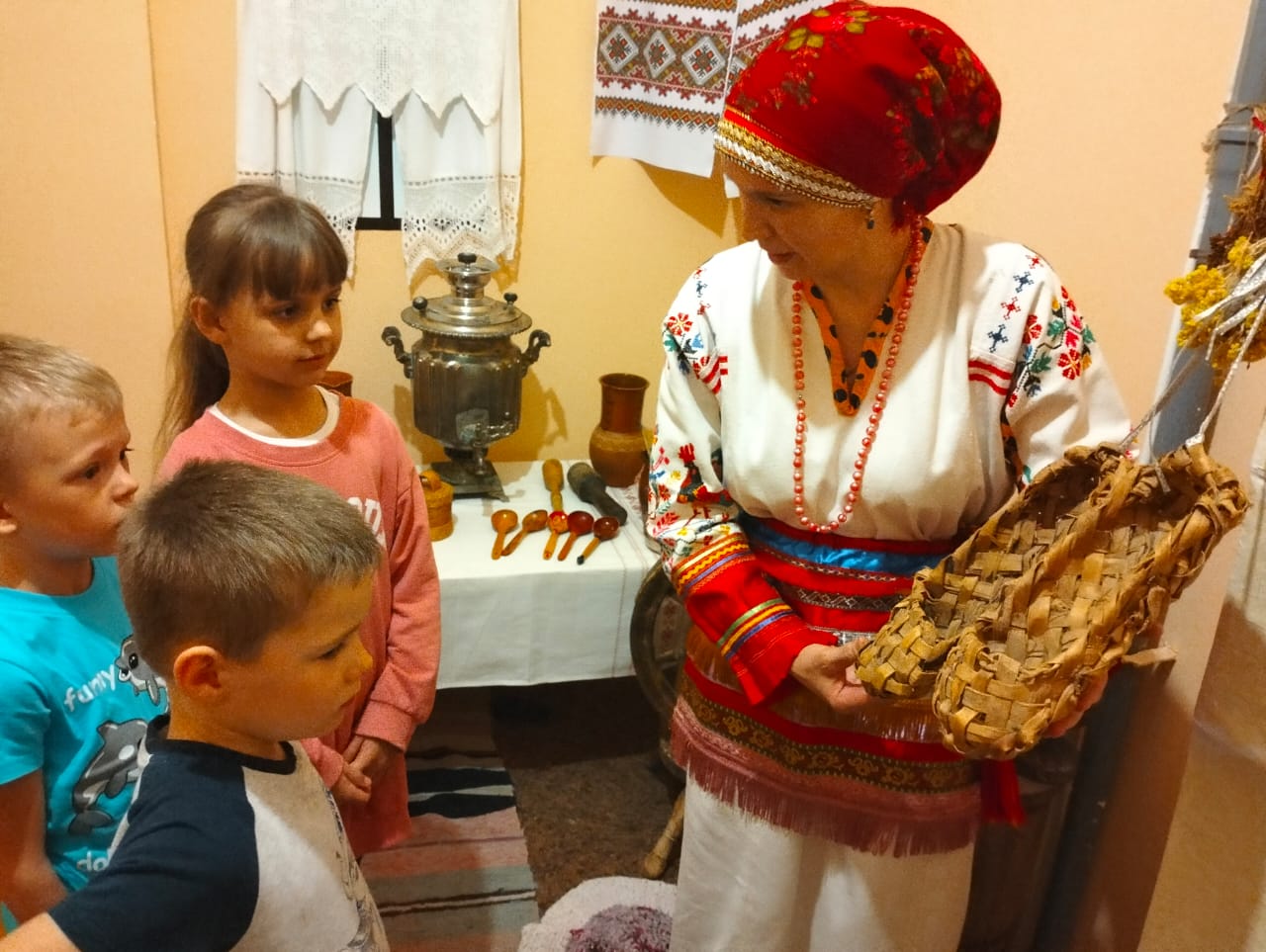 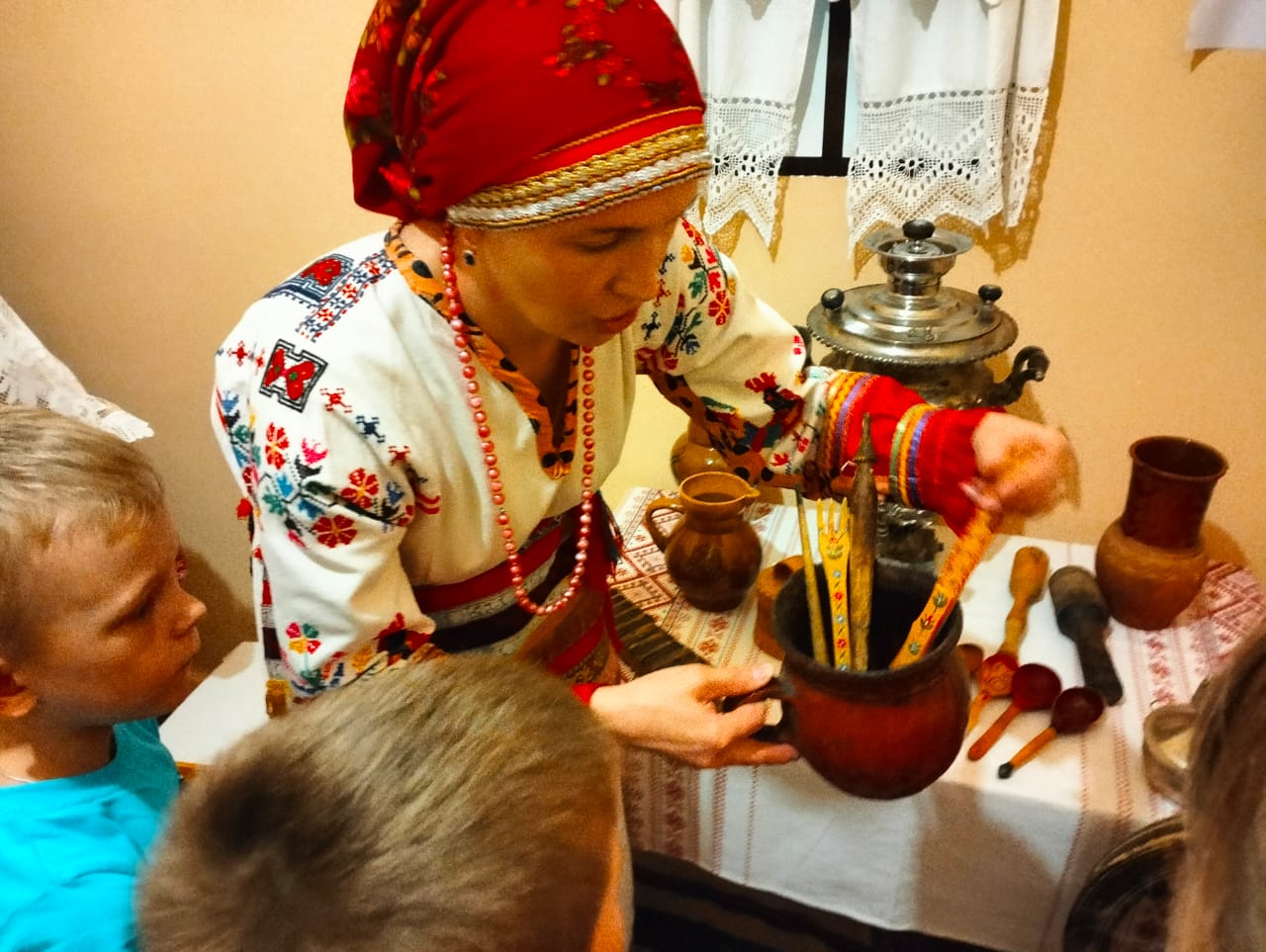 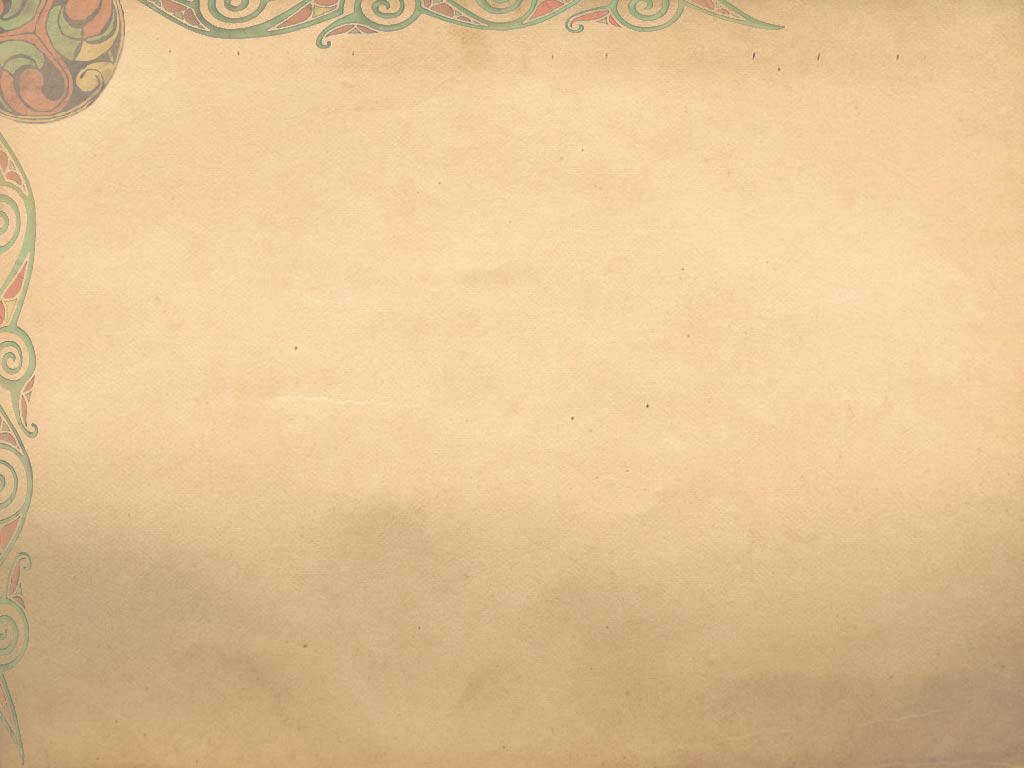 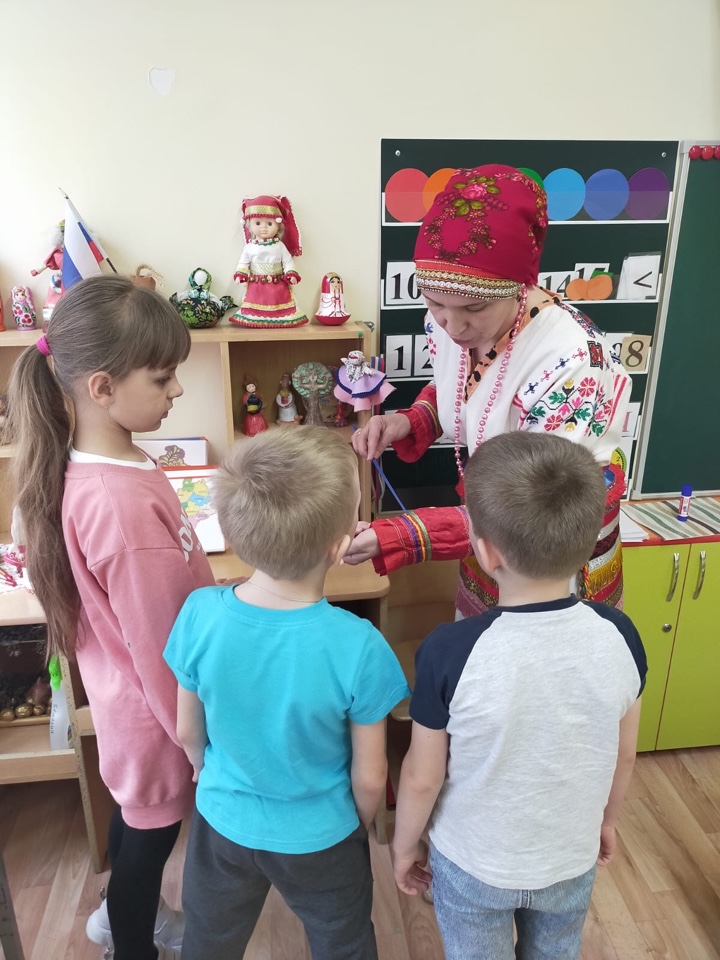 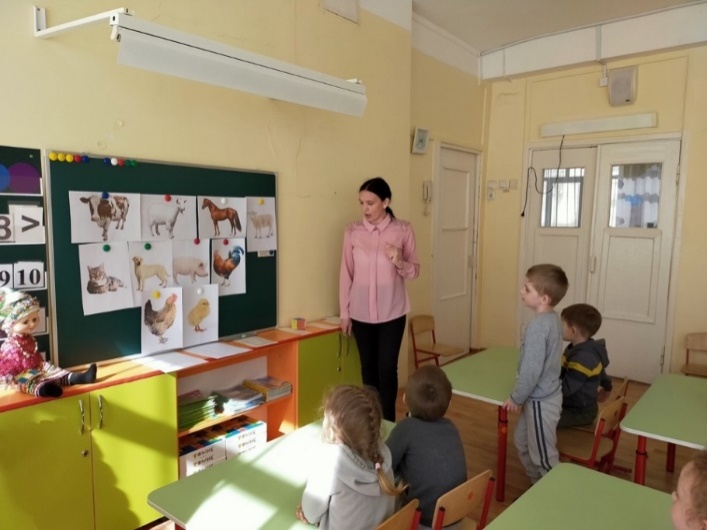 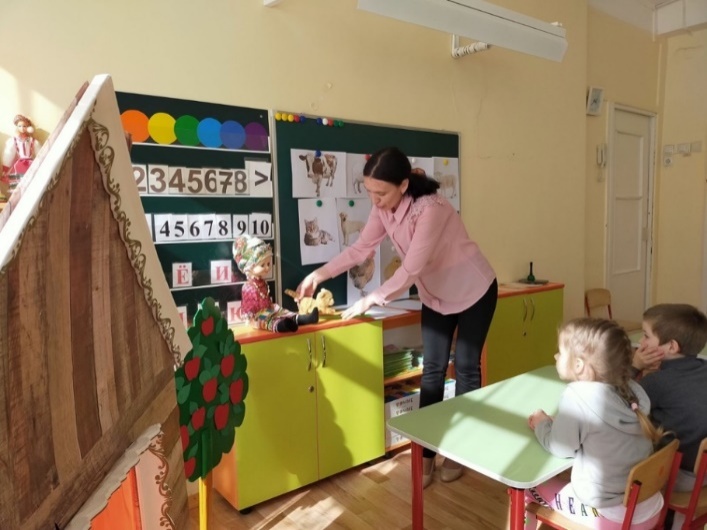 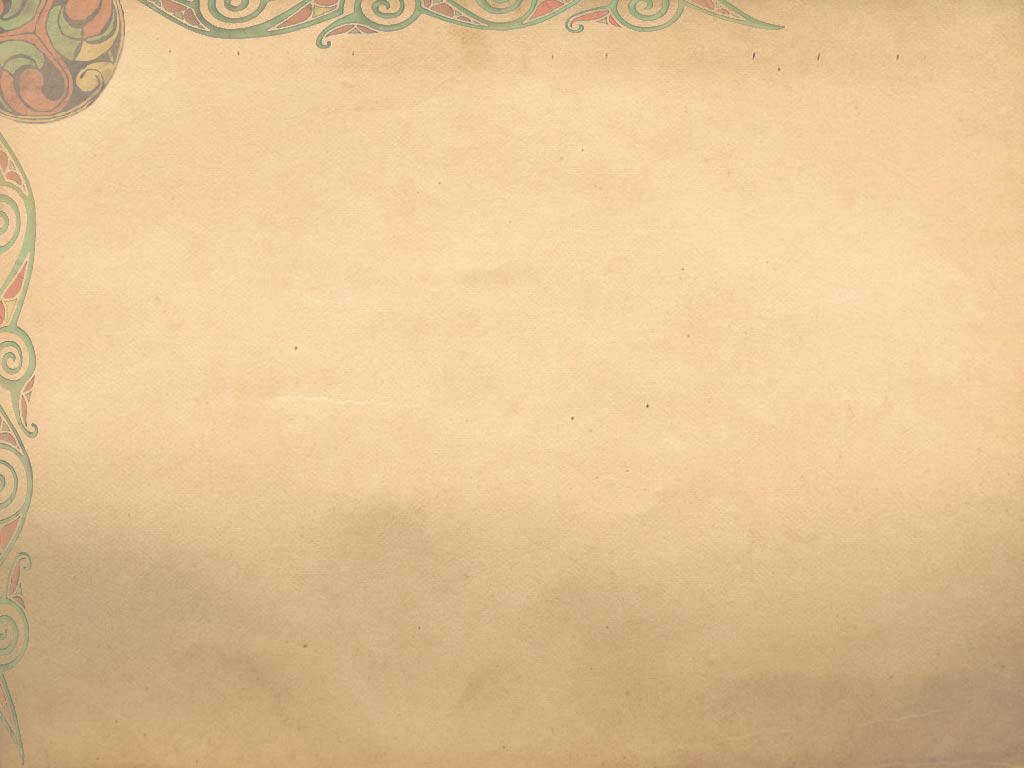 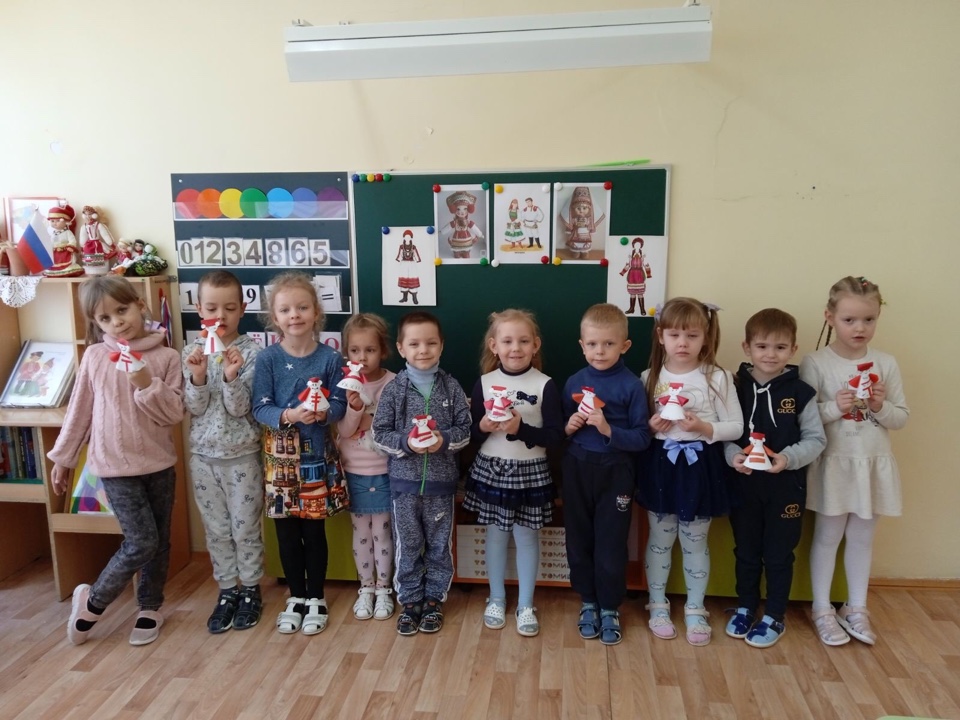 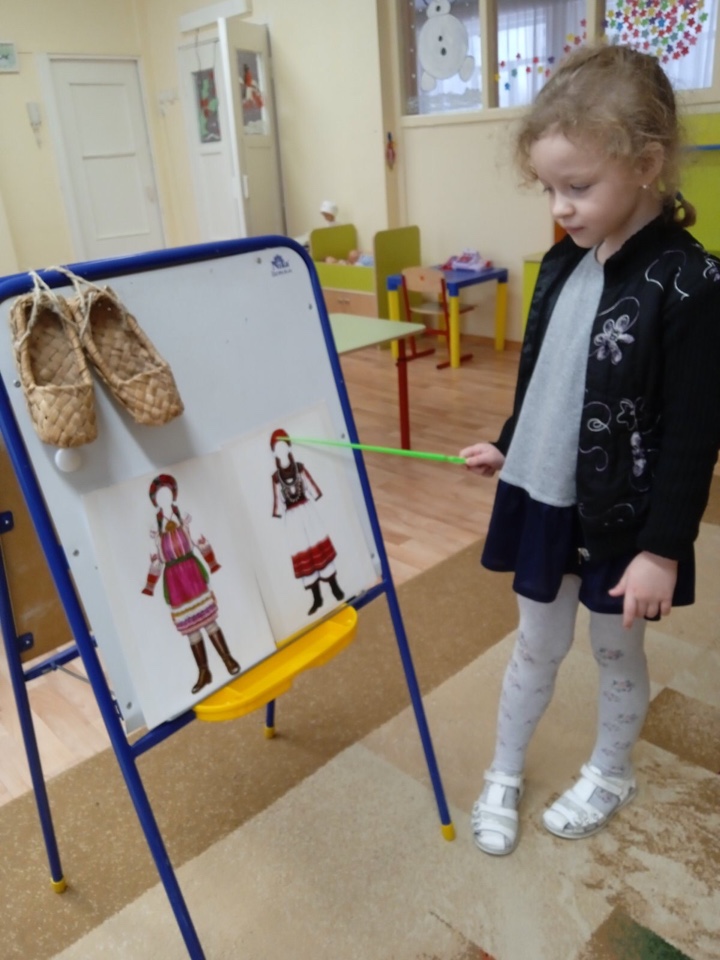 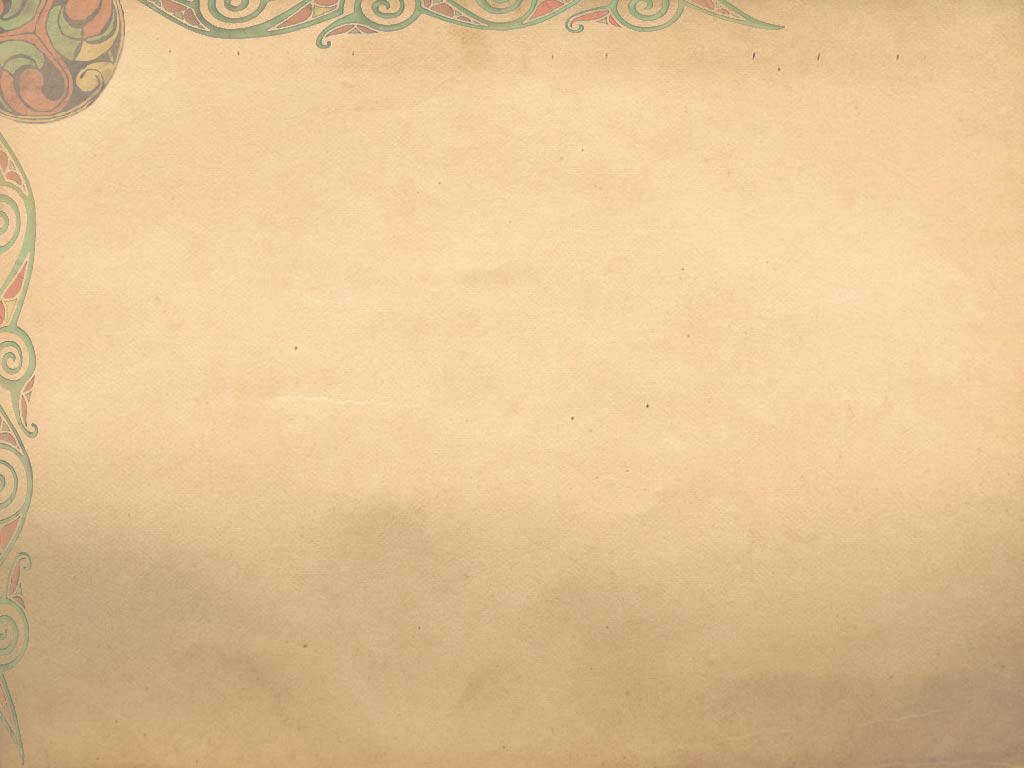 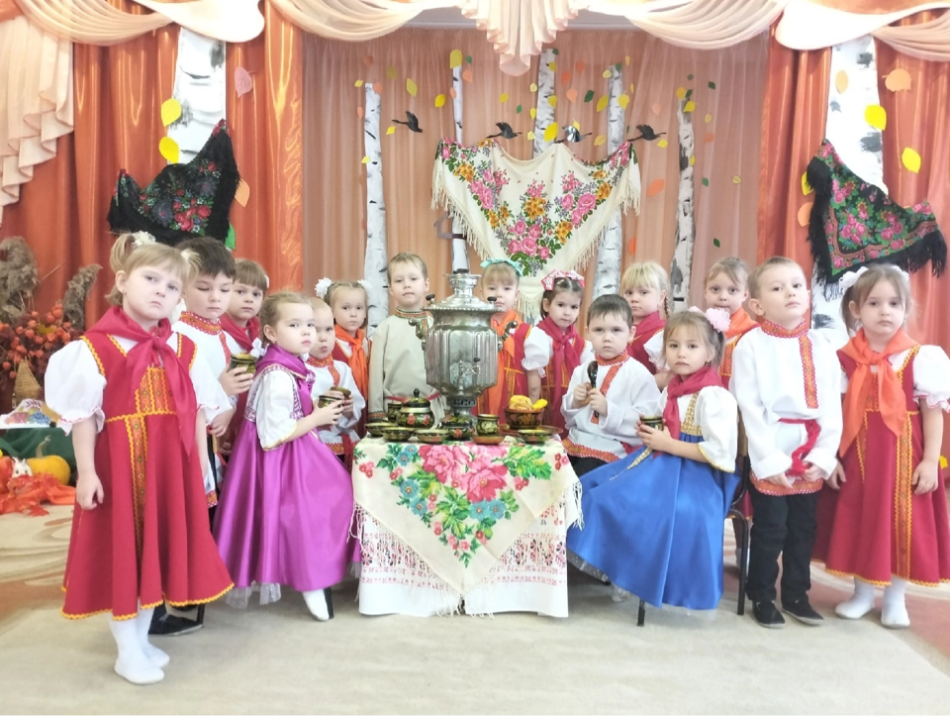 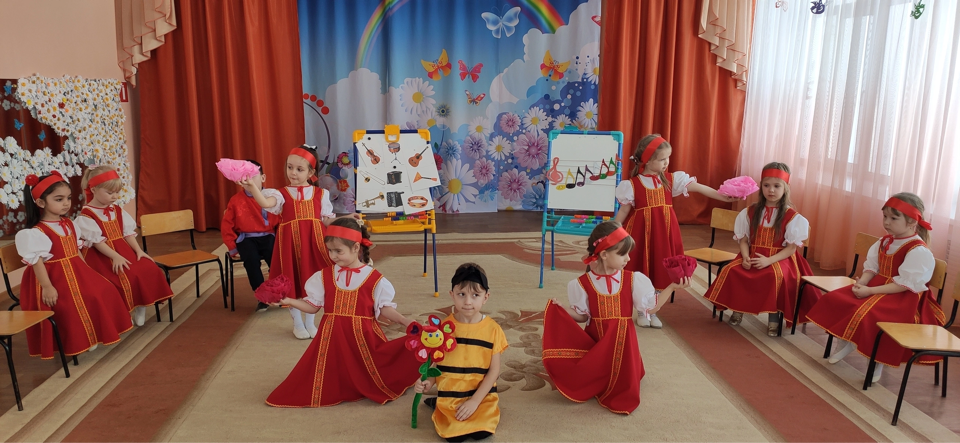 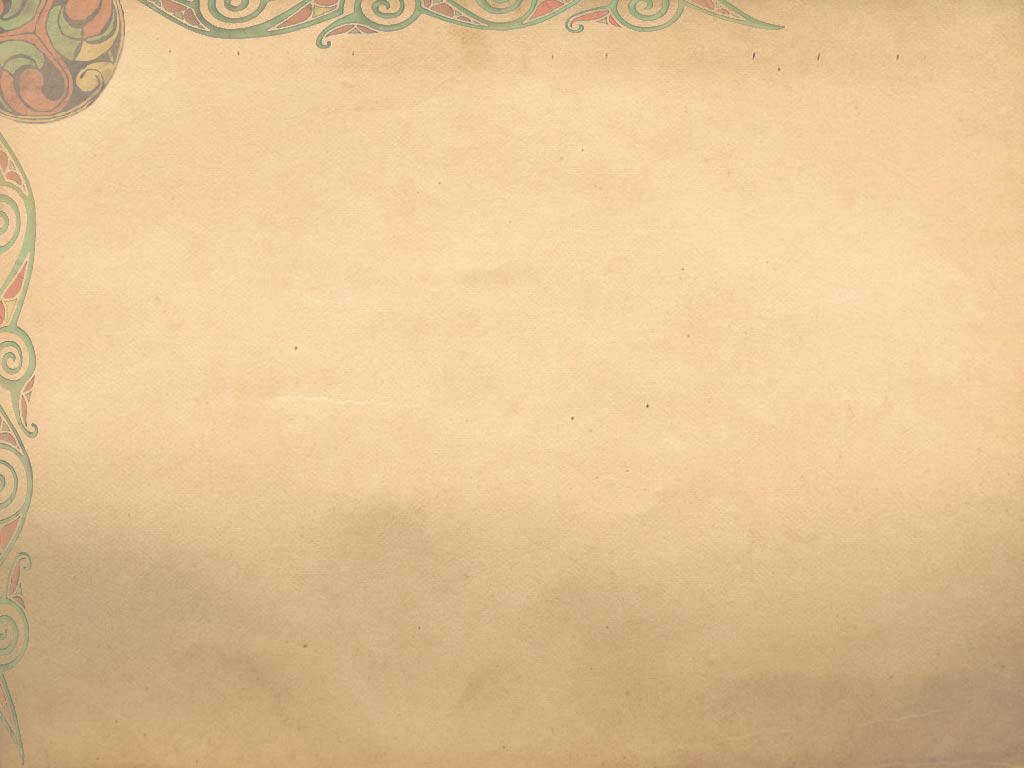 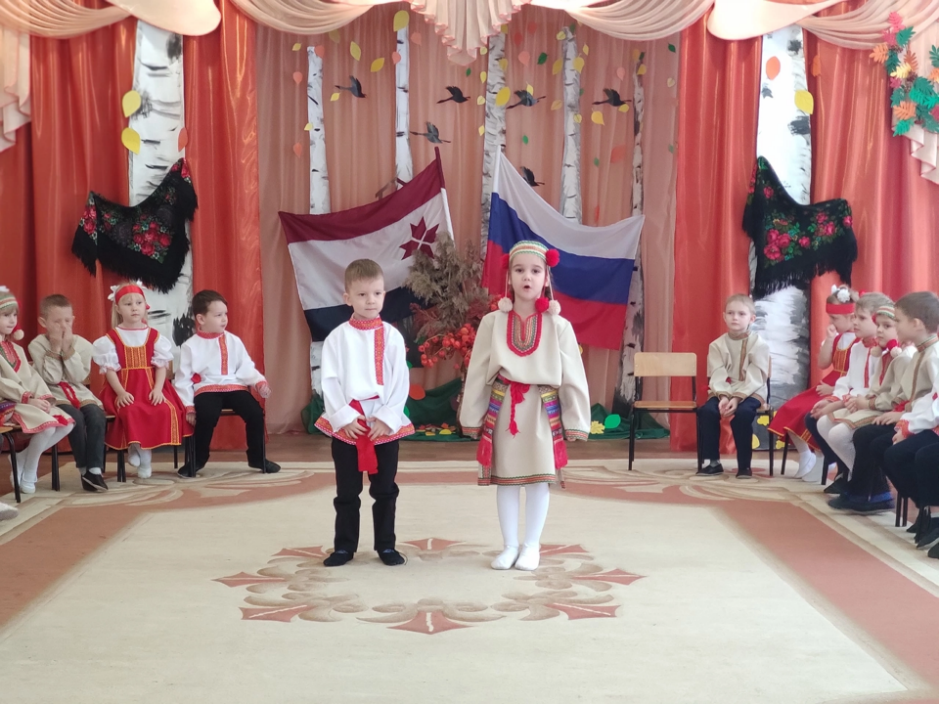 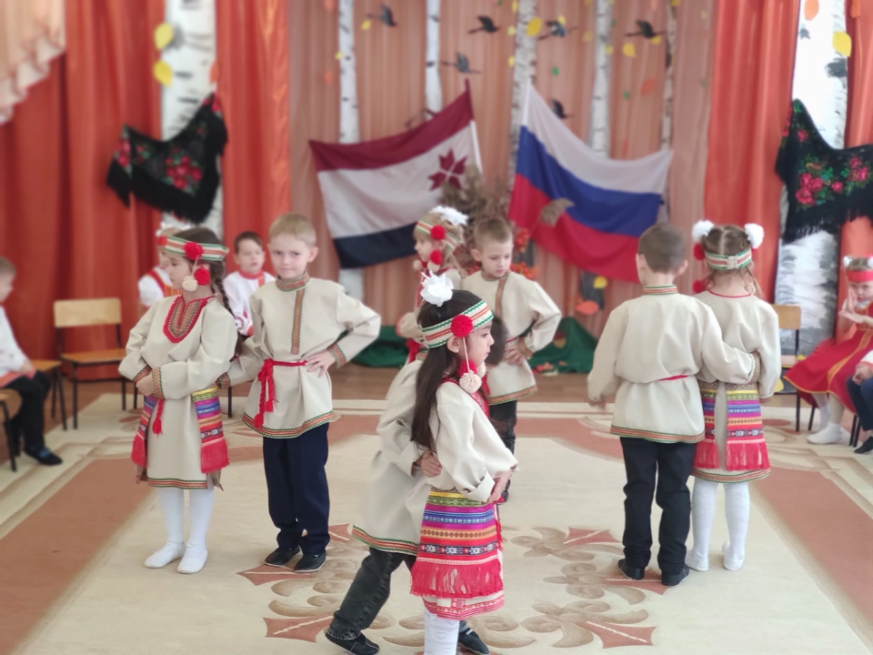 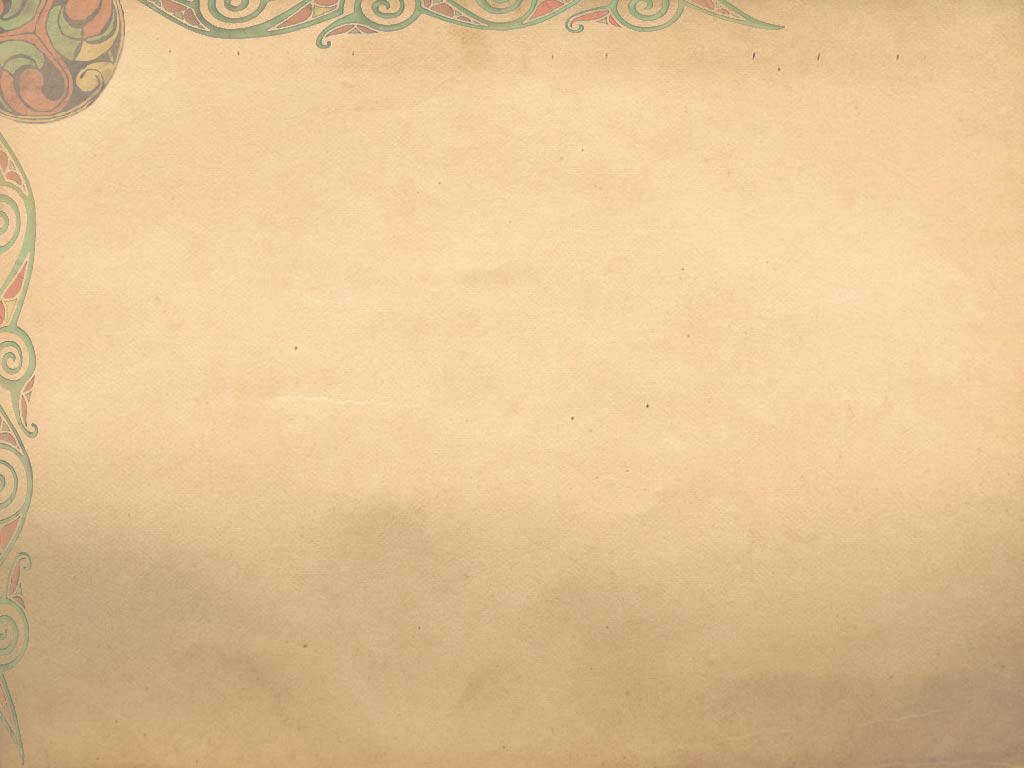 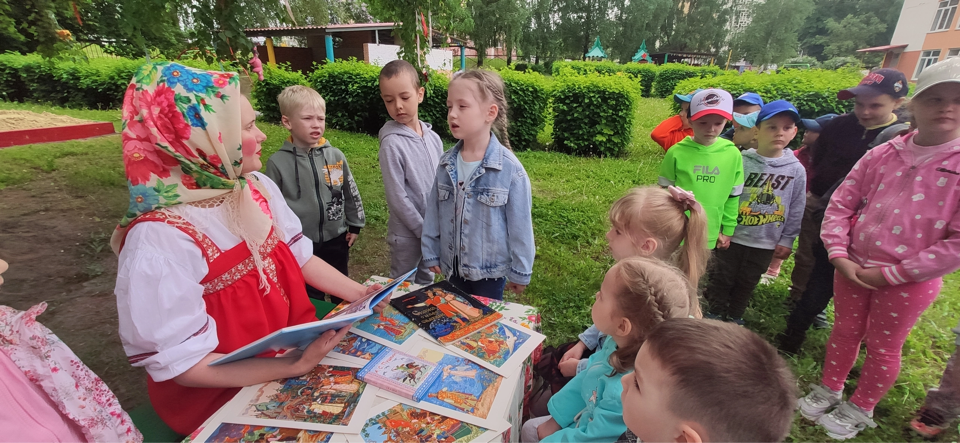 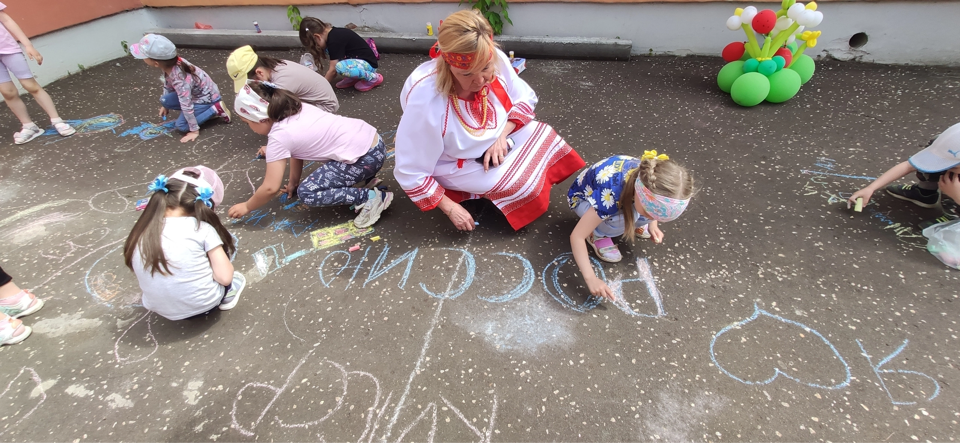